Financial Assistance Grant Methodology
What are the main elements of the method?
There are two funding components.  The general purpose grant (GPG) and the identified road grant (IRG).
The existing GPG method calculated a gap between average revenue and expenditure.  Minimum grant councils still receive their portion of the GPG (30 per cent of GPG pool per capita).
The new allocation method will also calculate a gap, but this gap will be based on councils’ Fiscal Capacity. 
A council’s Fiscal Capacity is measured by assessing the difference between the potential to raise revenue (conditions of an ‘average council’) and their capacity to raise revenue. This acknowledges the revenue raising challenge faced by many councils.
The capacity gap is adjusted by cost factors of remoteness, economies of scale, demographics, population dispersion and a group-based multiplier.
The IRG calculation utilises a cost relativity index and road length to incorporate multiple factors that impact the cost to council. The funding pool will be split with approximately 15% of available funding going to councils who are only eligible for the minimum grant and 85% going to the rest of councils.
Items to determine fiscal capacity
GPG – Fiscal Capacity
Revenue
Expense
Rates 
General rates
Ratable property value (combined)
Number of ratable properties
Segment level uplift
Population
Cost factors
SEIFA
Dispersion
Remoteness
Indigenous population
Water and wastewater
Rate of return on water assets
Number of connections
Water bill per connection
User fees and charges
LGA GDP (gross value added)
Number of businesses
User fees and charges revenue
IRG
Two pools split by inverse population – Minimum Grant and the rest
LG supplied length or roads
TMR relative cost per km of road by LGA
Grants
All grants included
How the calculation works - GPG
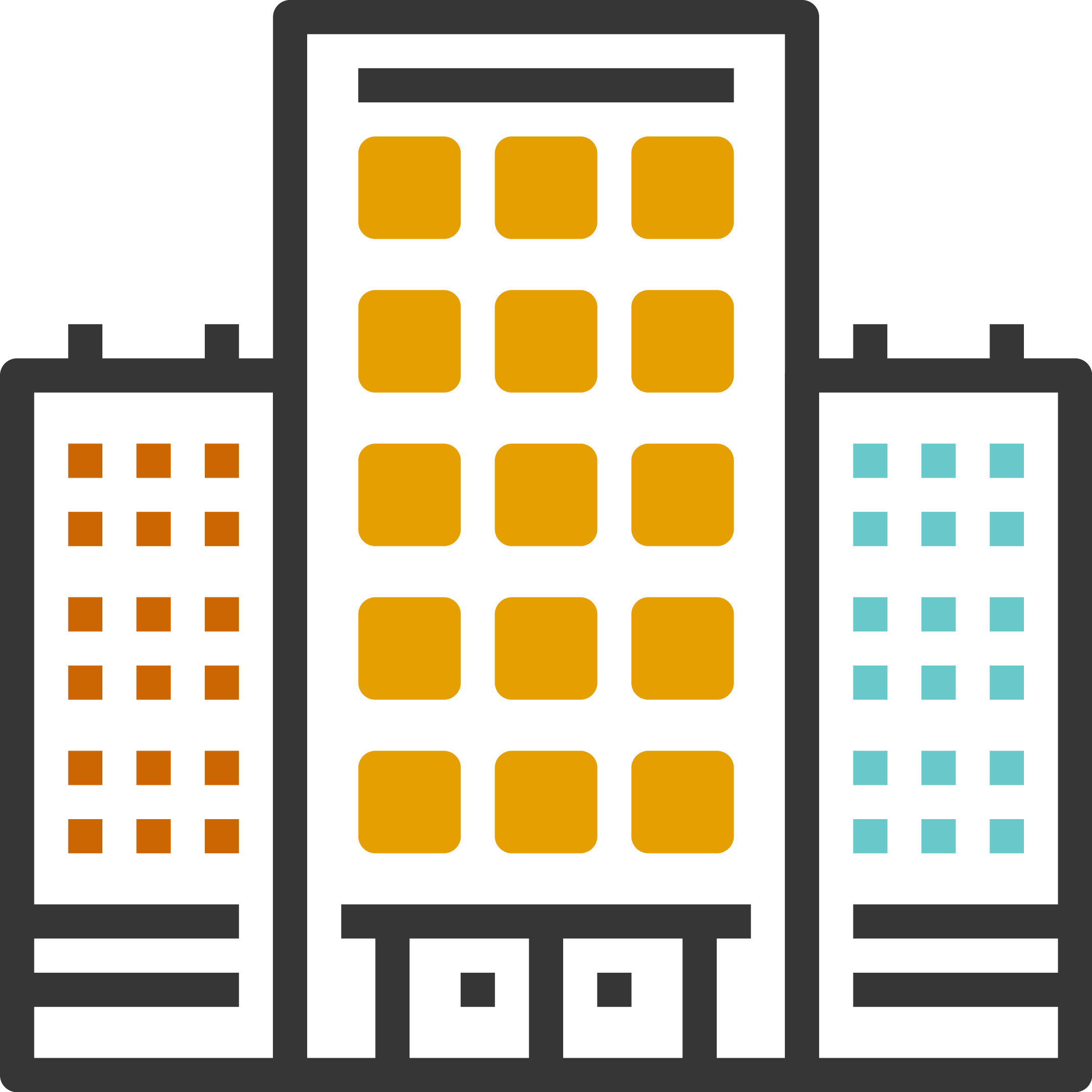 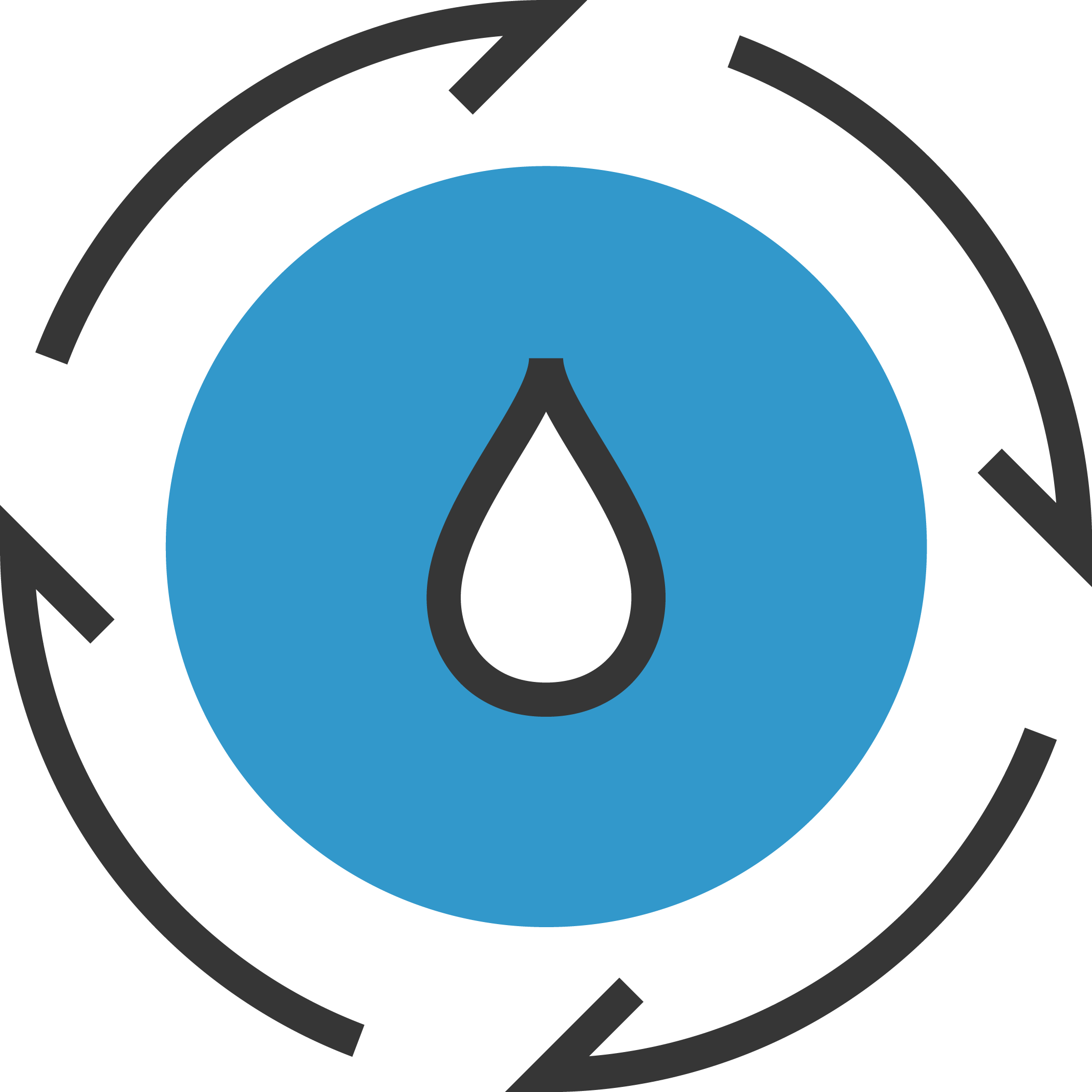 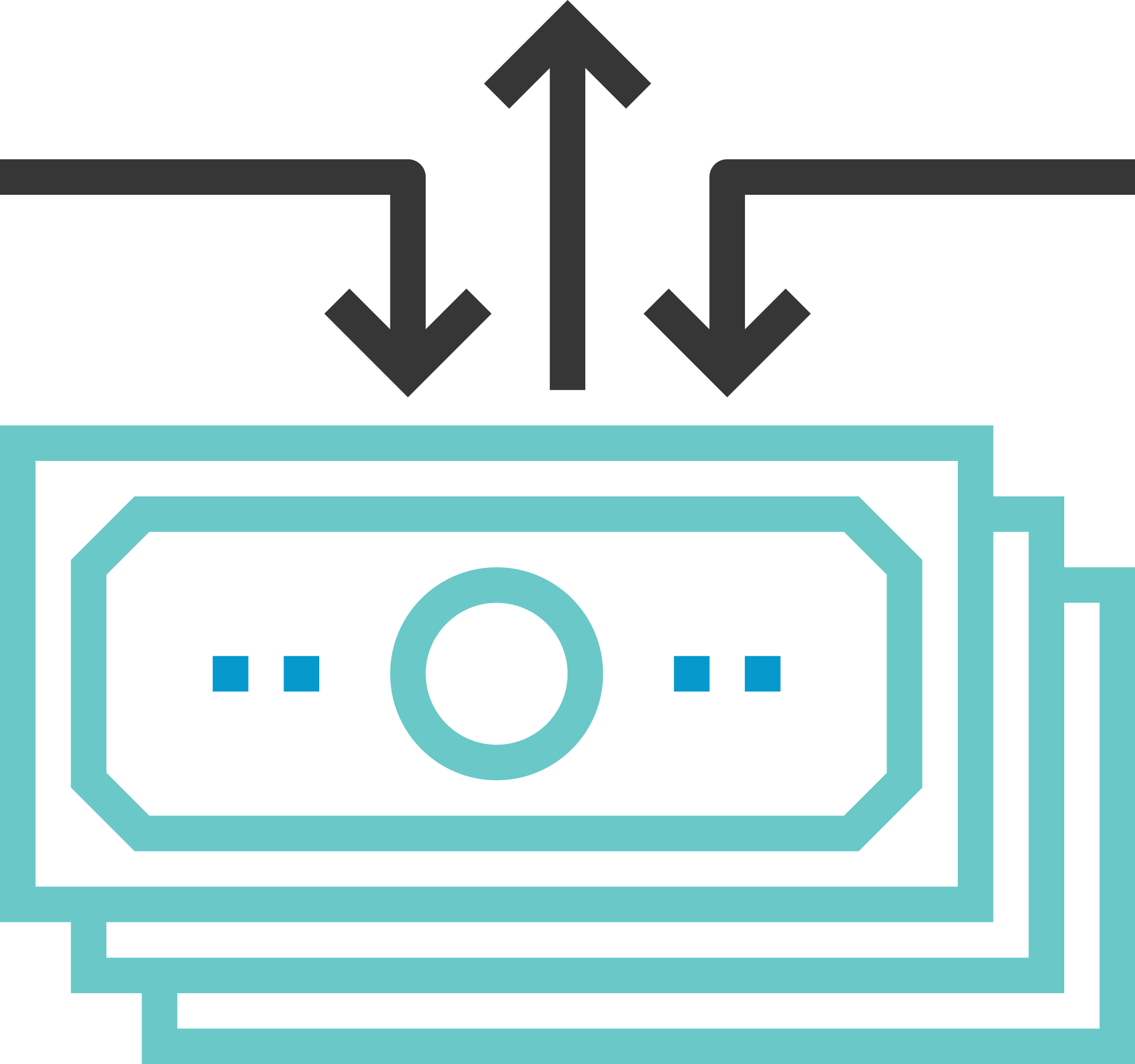 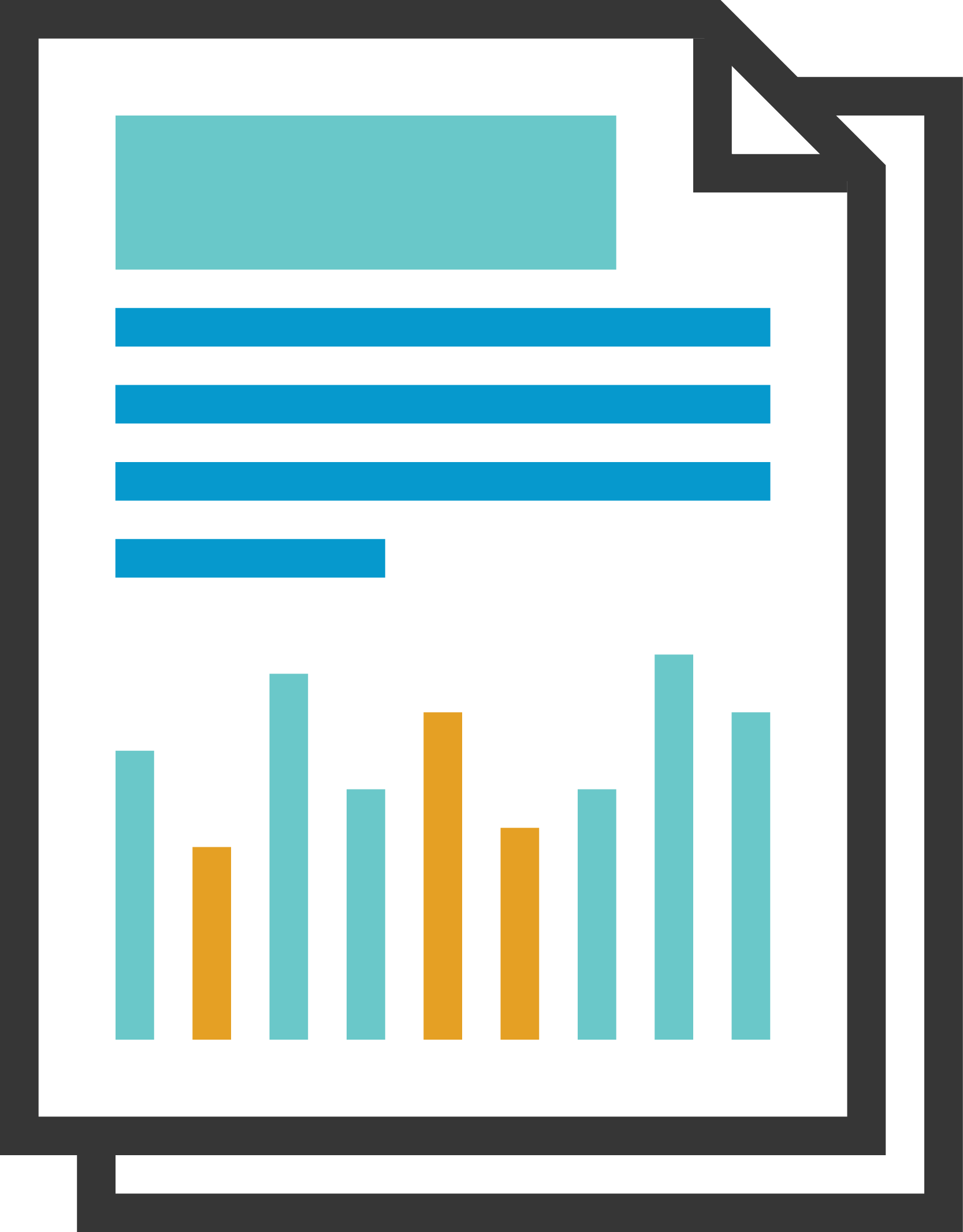 Sources of LG revenue
Grants
User fees & charges
General rates
Water & wastewater
Calculations
Potential to raise revenue
Capacity to raise revenue
Actual LG circumstance
Revenue assessment
Based on state-wide historical averages
Segment uplift
Funding adjustments to reflect nominated material factors
Based on LG population segment
LG-specific factors
Based on independent indices for LG external environment
Funding need
Funding assessment
Capacity to raise revenue
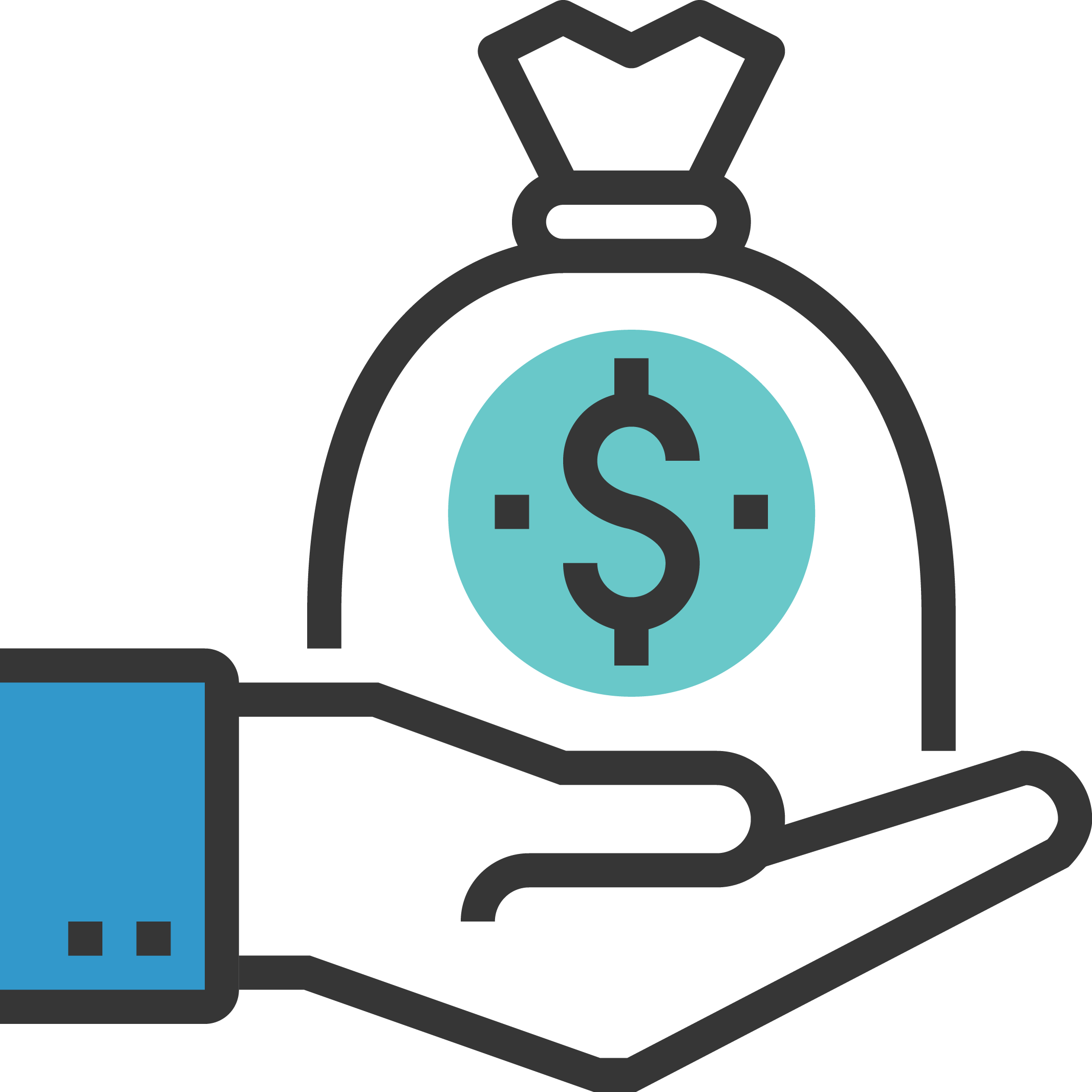 Fiscal gap
How the calculation works - IRG
Major elements expected to impact on the relative cost of roads
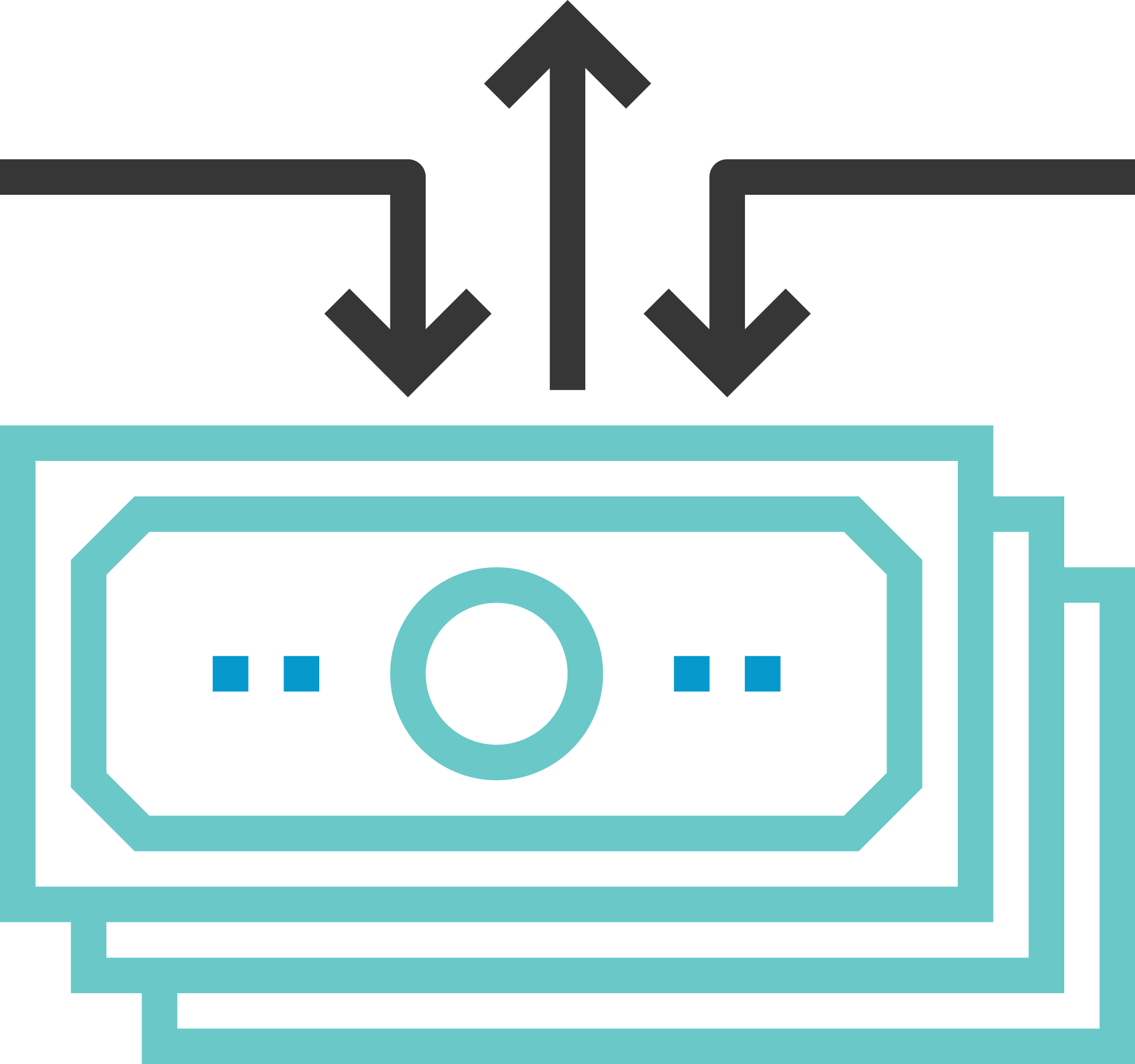 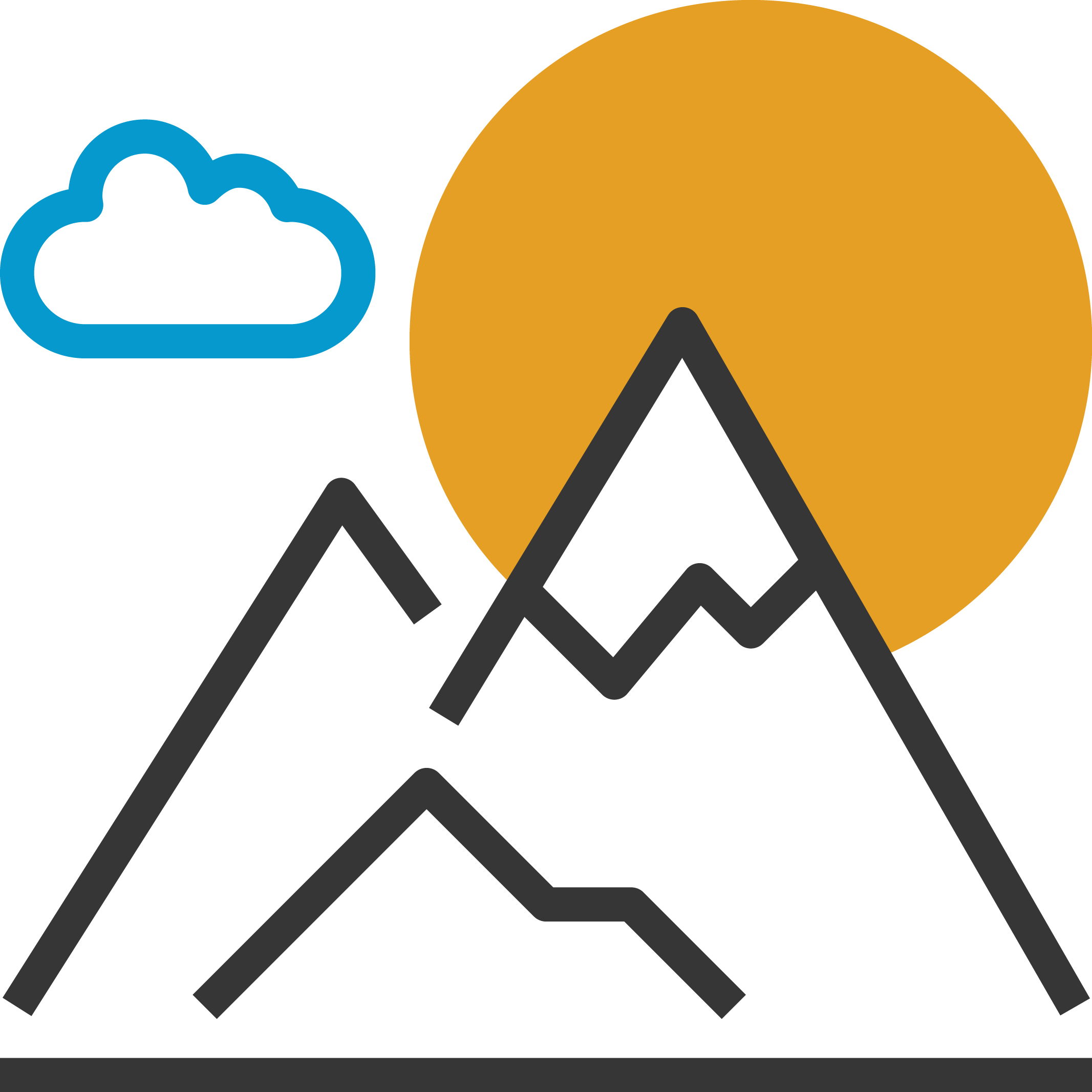 Maintenance cost
Environment
Nature of road use
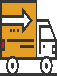 Calculations
15% split of the IRG pool is allocated to Minimum Grant LGs
15%
Cost relativity
Provided by TMR
85%
Council road length (km)
85% split for other LGs
Based on LG reported length
Calculated share of pool
Basis for share of IRG pool
Adjusted percentage of split IRG pool
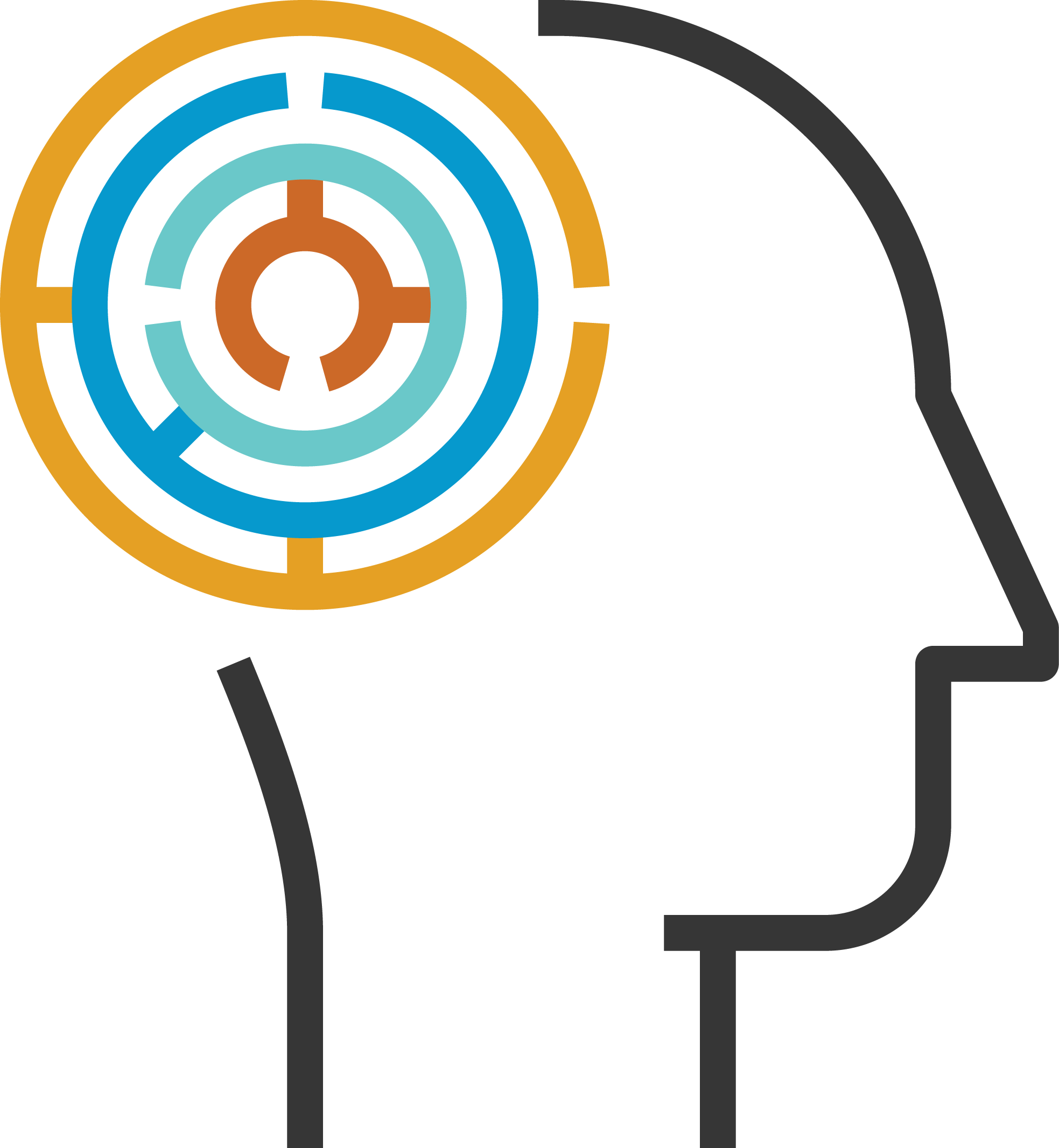 IRG allocation